Unit 6 Key Points
Electrolytic Properties
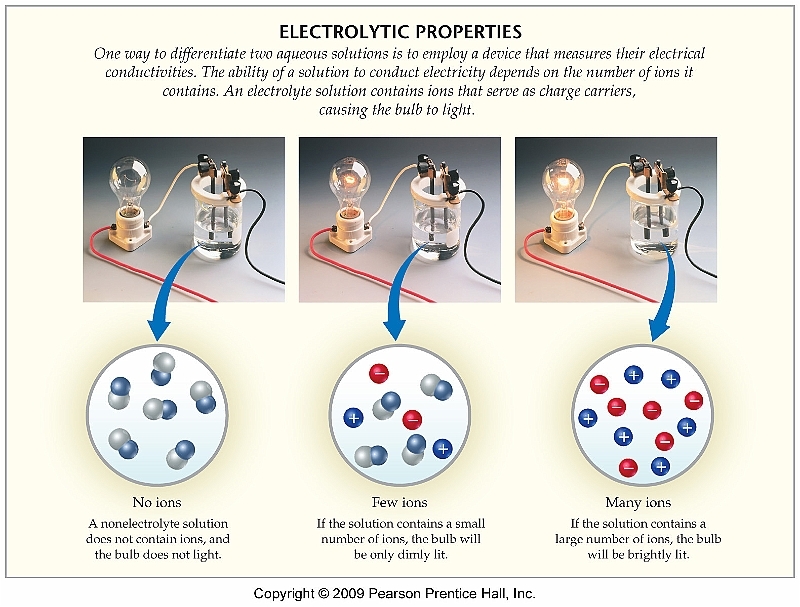 Acids
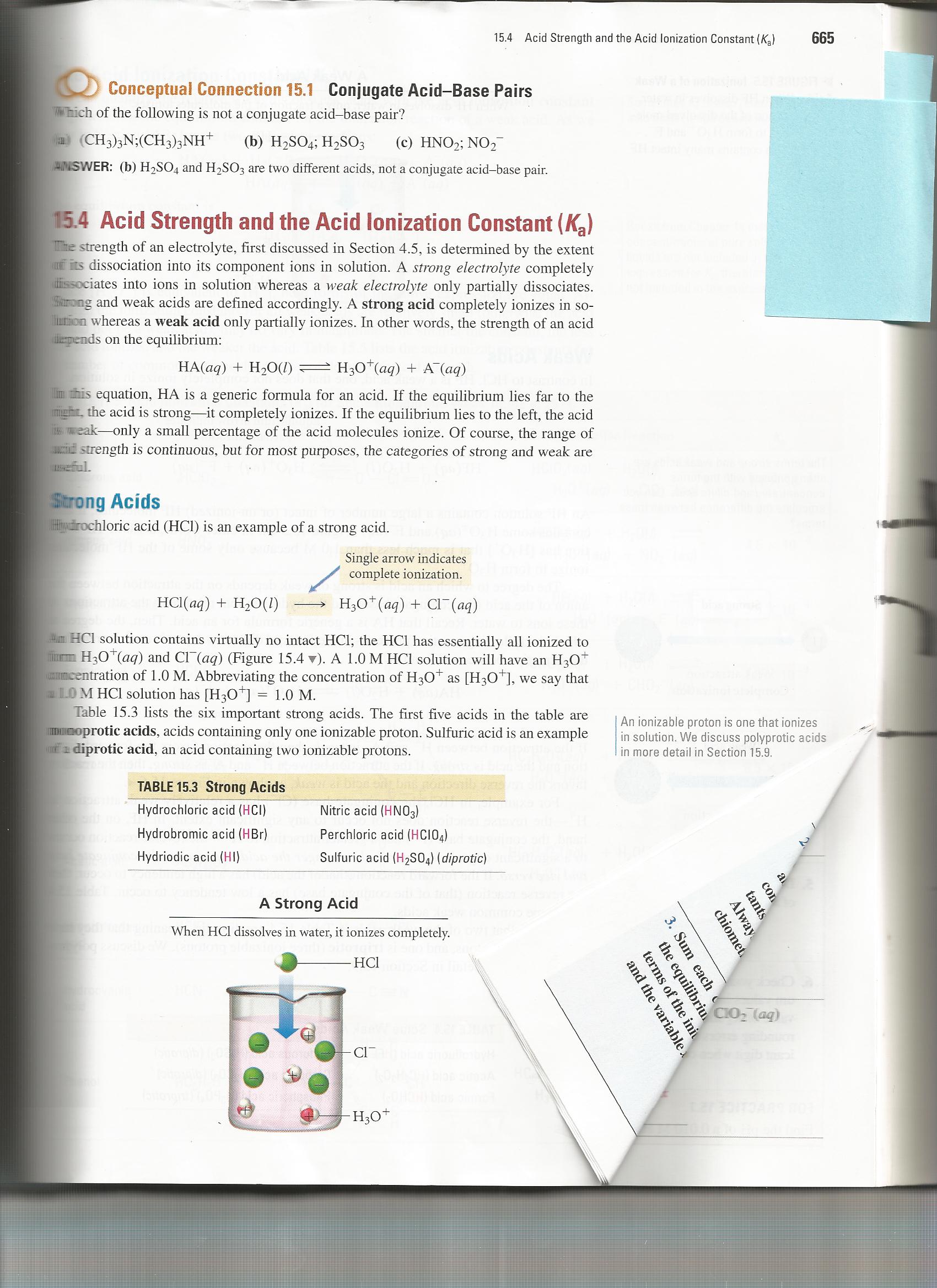 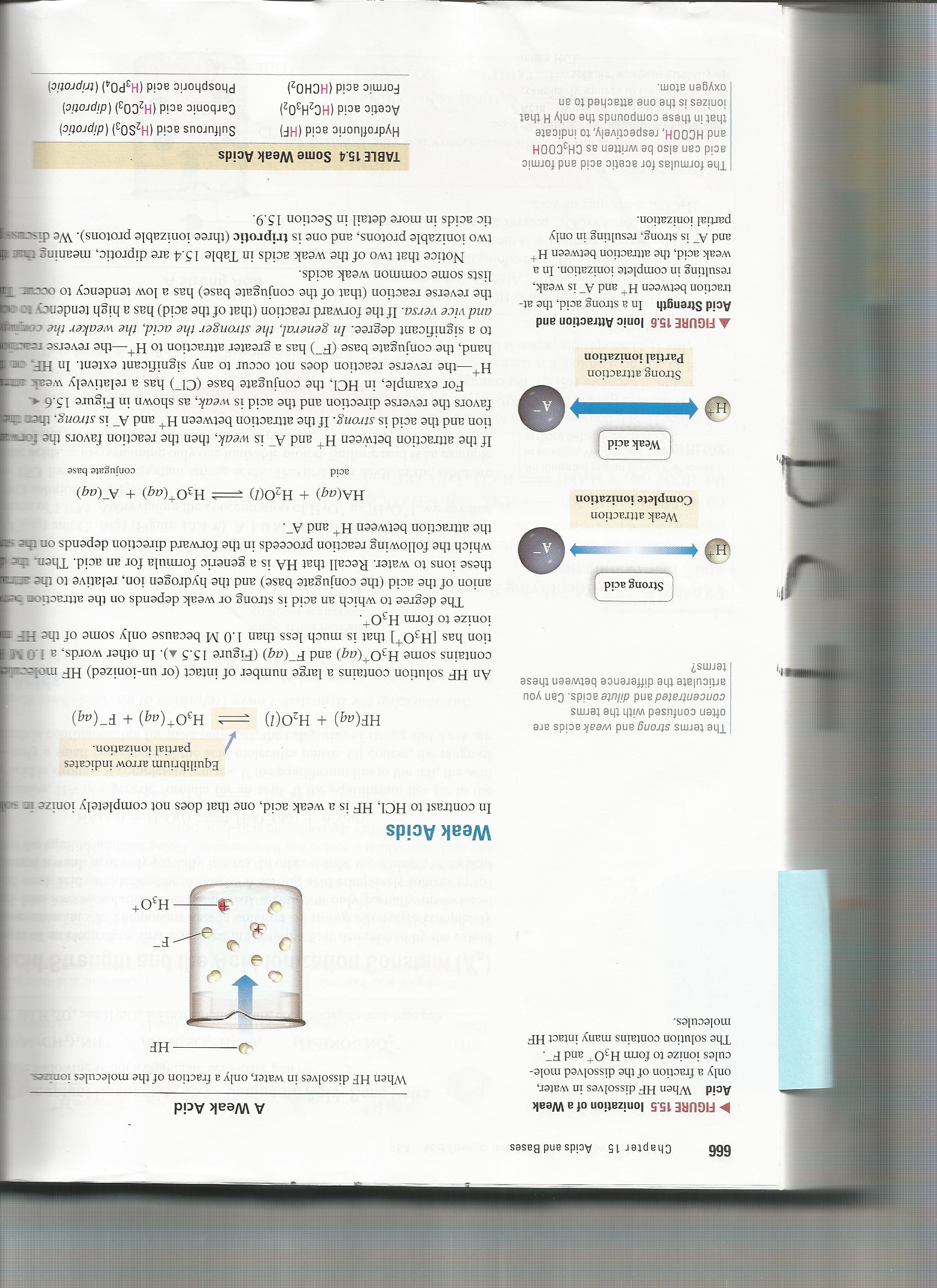 Bases
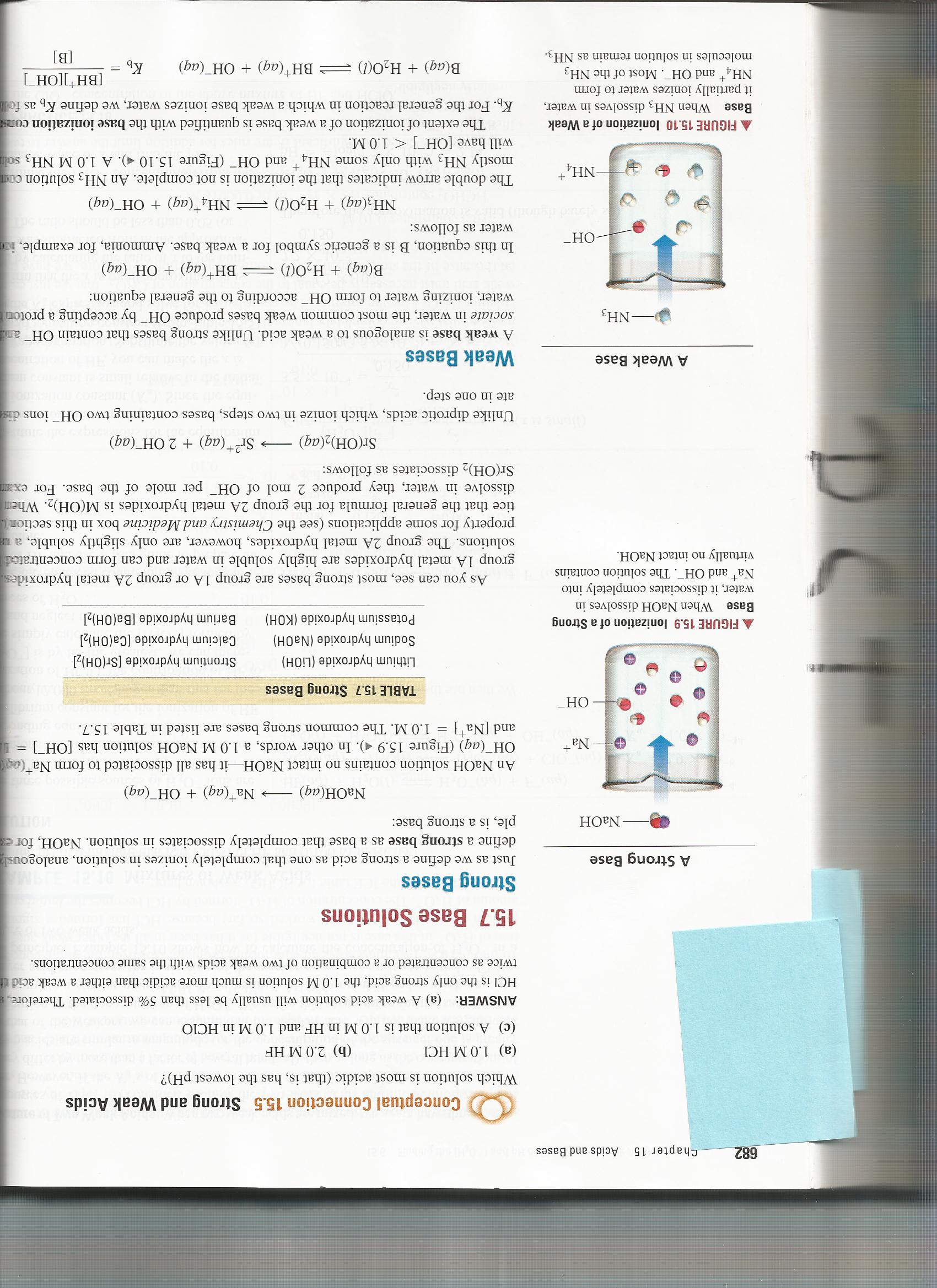 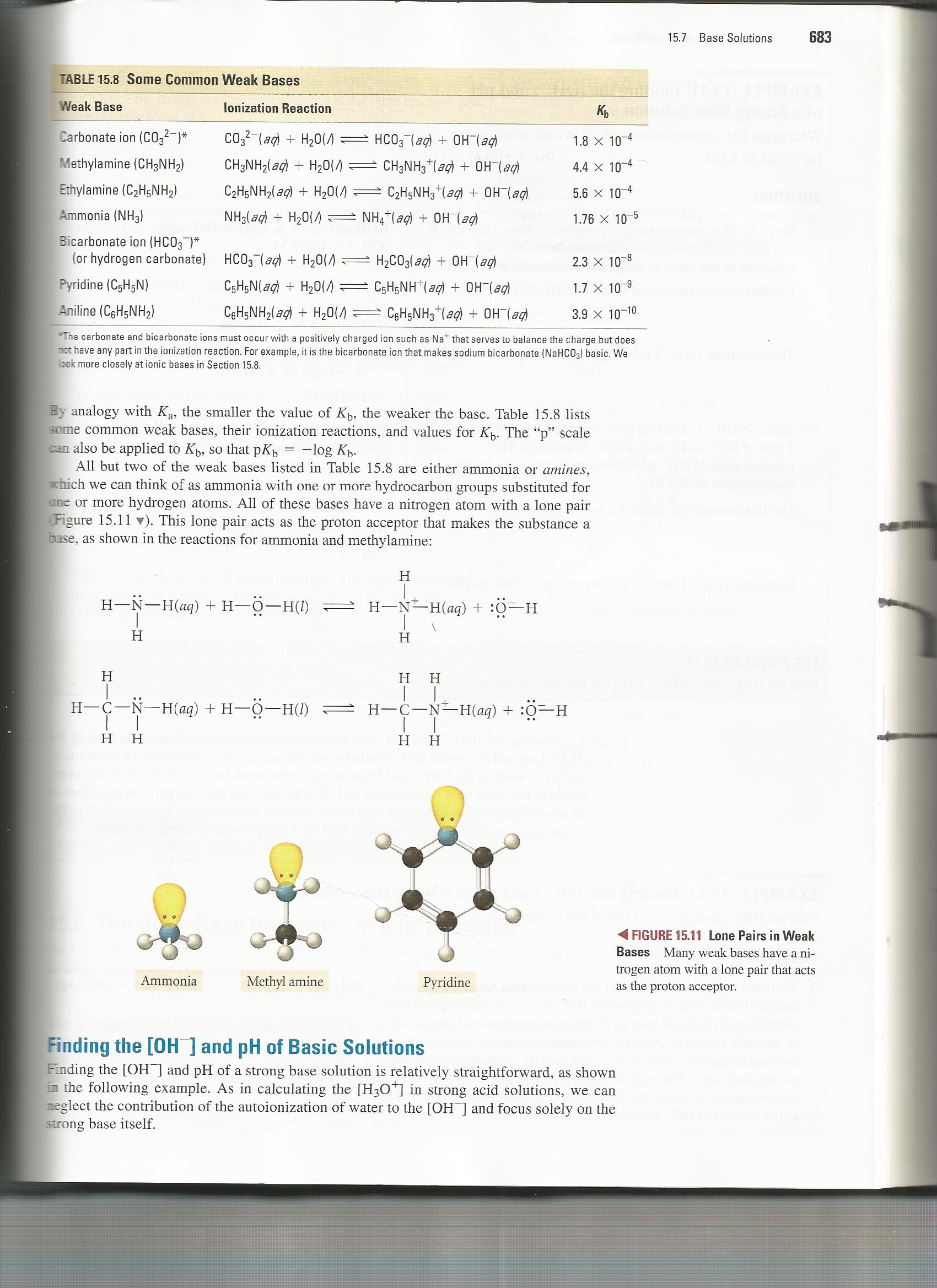 Gas Evolving Reactions
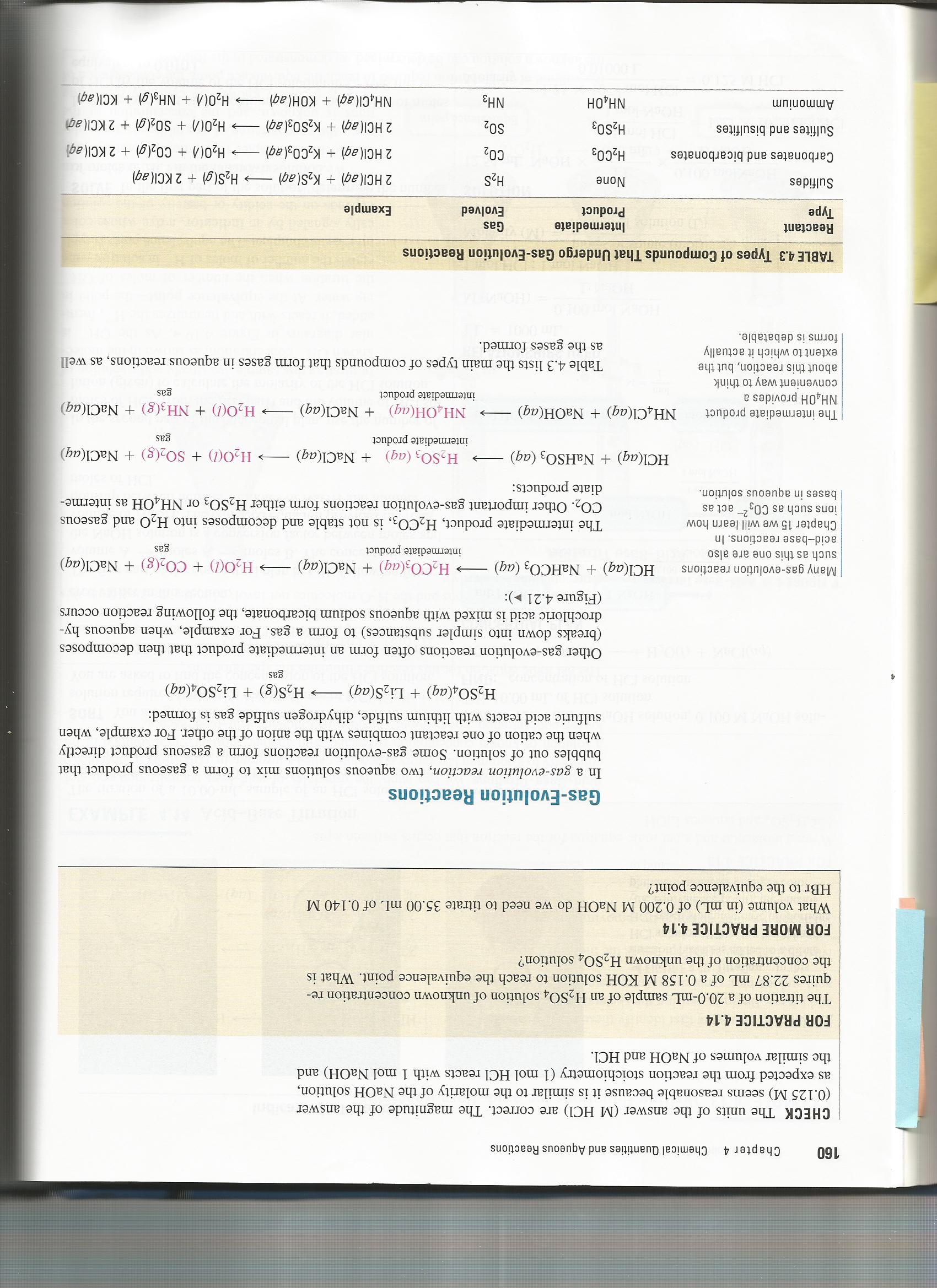 Solubility Rules
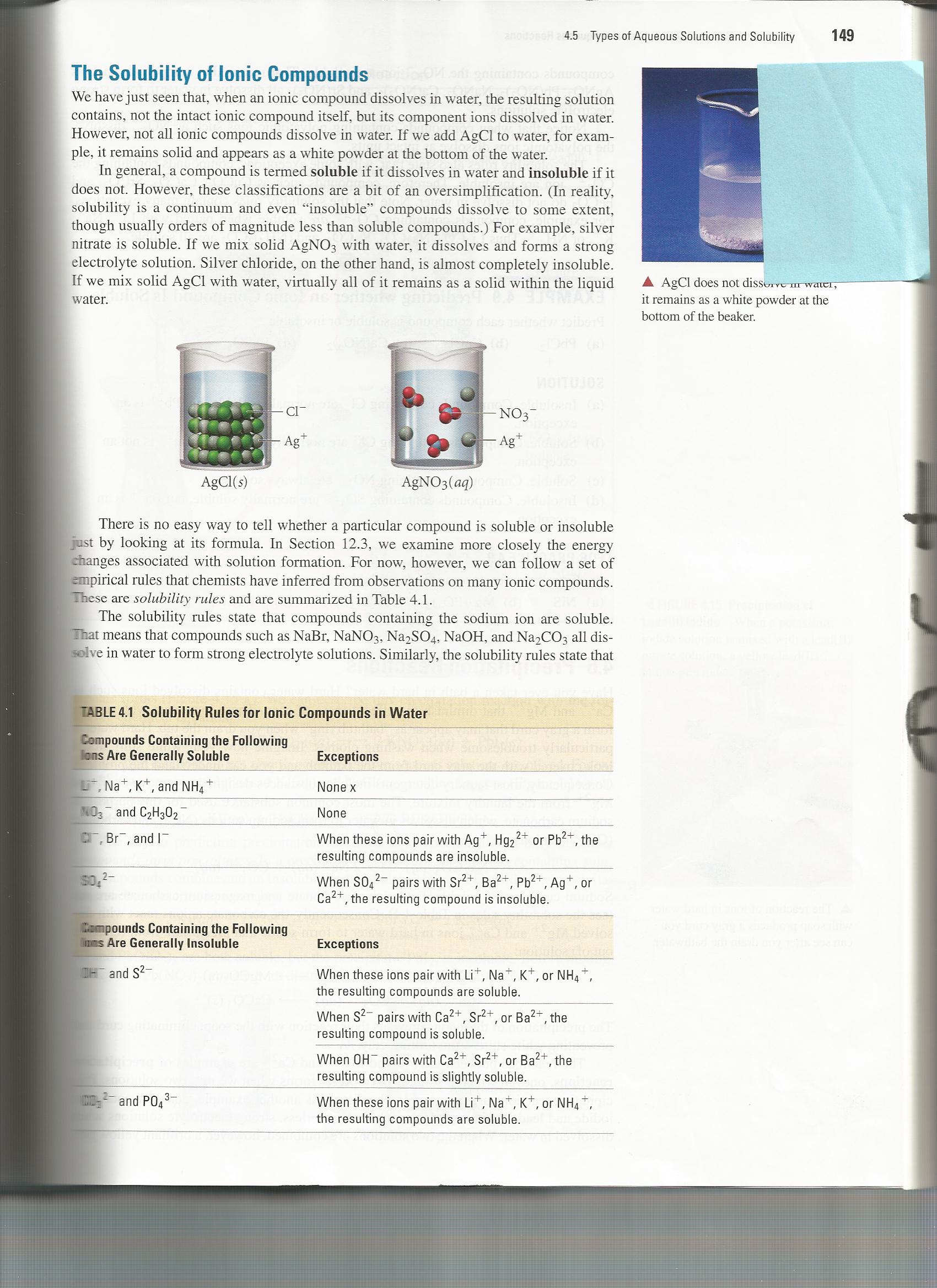 Electrolytes